Jak si zarámovat uvažování o diplomové práci
Metodologie a ideologie (široký rámec a nastavení diskursu)
„Vždycky je možné deklarovat nějaké obecné kritické principy v závislosti na některé z aktuálních ideologií – zejména ve Francii, kde se teoretické modely těší veliké vážnosti, neboť dodávají rutinérům jistotu, že mají účast na jakémsi zápase, na dějinách a jejich celkovém smyslu; a vskutku, v posledních patnácti letech se francouzská kritika rozvíjela – s různým úspěchem – v rámci čtyř velkých filosofií (…).“
Barthes, R., Co je kritika, Kritický sborník 1/1994, 1.

Je možné, aby tyto různé ideologické principy existovaly zároveň (a já například mohu do jisté míry přitakat zároveň každému z nich), pak ovšem ideologická kritika nekonstituuje kritiku jako takovou a „pravda“ není pak jejím stvrzením. Kritika je něco jiného než správně mluvit ve jménu „pravdivých“ principů. Z toho vyplývá, že v kritice není hlavním hříchem ideologie, nýbrž mlčení, kterým bývá přecházena (…)
Barthes, R. Co je kritika, Kritický sborník 1/1994, 2.
Specifika humanitních věd
„Umění a literaturu lze posuzovat, ale nikoliv předvídat, a předvídat nelze dokonce ani mnohočetné vztahy, jež umění a literatura obsahují. Předpověď si klade za cíl ovládnout, zatímco mapování se pokouší rozlišovat. (…)
Iser, Jak se dělá teorie, Praha: nakladatelství Karolinum, 2009, s.18.
Opozice metafora versus zákon – „klíčová myšlenka“ měkké teorie a „klíčová myšlenka“ tvrdé teorie – zvýrazňuje zásadní rozdíl mezi přírodními a humanitními vědami. Zákon se musí aplikovat, zatímco metafora vyvolává asociace. První ustavuje skutečnosti, druhá nastiňuje vzorce.(…) 
Iser, Jak se dělá teorie, Praha: nakladatelství Karolinum, 2009, s.19.
Fakt že se humanistické teorie – na rozdíl od přírodních věd – neposuzují pomocí ověřování, poukazuje na rozmanitost měkkých teorií: každá z nich totiž vychází z odlišného předpokladu, sleduje specifický cíl, má omezený záběr a přináší něco, co její konkurenti přinést nemohou. Měkké teorie jsou přijímány na základě obecného souhlasu, nikoli ověření, a pro takové přijetí je velice často rozhodující jejich relativní přesvědčivost.“
Iser, Jak se dělá teorie, Praha: nakladatelství Karolinum, 2009, s.19.
Jak začít (myslet)?
„Metafyzika není ničím jiným než deskripcí obecností, které se týkají všech detailů praxe. Žádný metafyzický systém nemůže doufat, že v tomto pragmatickém testu úplně uspěje. Přinejlepším bude takový systém aproximací obecným pravdám, které hledáme. Především zde nejsou žádné přesně určené axiomatické jistoty, od kterých bychom měli začít. Není zde dokonce ani jazyk, ve kterém bychom je mohli formulovat. Jediný možný postup je začít od verbálních vyjádření, která jsou, pokud jsou přijata sama o sobě s nynějším významem jejich slov, špatně definovaná a víceznačná.“
Whitehead, Alfred North. Process and Reality: An Essay in Cosmology. Corrected edition. New York and London: The Free Press and Collier Macmillan Publishers, 1978, s. 13.
Od jednotlivin k obecnostem, anebo obráceně?
Proti indukci:
„V přírodních vědách je touto rigidní metodou baconovská metoda indukce, metoda, která by, pokud bychom se jí konsistentně drželi, zanechala vědu tam, kde ji našla. To, co Bacon opomenul, je hra svobodné imaginace, korigovaná požadavky koherence a logiky.“
Whitehead, A. N. Process and Reality: An Essay in Cosmology. Corrected edition. New York and London: The Free Press and Collier Macmillan Publishers, 1978, s. 5.
Proti dedukci:
„Přesné vyjádření finálních generalit je však cílem rozpravy, nikoliv jejím začátkem. Filosofie byla svedena příkladem matematiky; a dokonce i v matematice se tvrzení ultimátních logických principů setkává s obtížemi, které jsou dosud nepřekonatelné. Ověření racionalistického schématu by mělo být hledáno v jeho všeobecném úspěchu, a nikoli v obzvláštní jistotě či počáteční jasnosti jeho prvních principů.“
Whitehead, A. N. Process and Reality: An Essay in Cosmology. Corrected edition. New York and London: The Free Press and Collier Macmillan Publishers, 1978, s. 8.
Linearita textu = spAcializace témat, o nichž mluvím
„Toto jednoduché umístění okamžitých materiálních konfigurací je tím, proti čemu protestoval Bergson, vztahovalo-li se k času a bylo-li považováno za základní fakt konkrétní přírody. Nazývá ho pokřivením (distorsion) přírody kvůli intelektuální „spacializaci“ věcí. Souhlasím s Bergsonem v jeho protestu, ale nesouhlasím s tím, že takové pokřivení je nutně nešvarem intelektuálního uchopení přírody. V následujících přednáškách se budu snažit ukázat, že tato spacializace je vyjádřením konkrétnějších faktů způsobem, který skrývá velice abstraktní logické konstrukce. Jedná se o chybu, je to však pouze nahodilá chyba záměny abstraktního za konkrétní. Je příkladem toho, co budu nazývat „klamem chybně situované konkrétnosti“. Tento klam je zdrojem velkých zmatků ve filosofii. Intelekt však nemusí nutně do této pasti upadnout, i když v tomto případě se tak všeobecně dělo. „
A. N. Whitehead, Science and the Modern World, New York: Macmillan Company, 1964, s. 74–75.
Co téma vskutku obnáší a co je na něm podstatné?
„Substance a kvalita i jednoduché umístění (simple location) jsou pro lidskou mysl samozřejmě nejpřirozenější pojmy. Tímto způsobem přemýšlíme o věcech a bez těchto způsobů bychom naše myšlení nemohli denně využívat. O tom není pochyb. Otázka je následující. Jak konkrétně uvažujeme, pokud o přírodě přemýšlíme skrze tyto pojmy? Podle mne si skrze ně představujeme zjednodušené pojetí bezprostřední skutečnosti. Pokud analyzujeme základní prvky těchto zjednodušených pojetí, zjistíme, že jsou ve skutečnosti odůvodněné pouze jako propracované logické konstrukce vysokého stupně abstrakce“.
Whitehead A. N., Science and the Modern World. New York: Macmillan Company, 1964, s. 76 – 77.
Pozorování materiálu a vyvozování závěrů
„Skutečná metoda objevování je jako let letadla. Startuje z podloží jednotlivého pozorování; letí ve volném vzduchu imaginativních generalizací; a znovu přistává k obnovenému pozorování, které bylo naléhavě vyvoláno racionální generalizací. Důvod úspěchu této metody imaginativní racionalizace je ten, že pokud selhává metoda diference, mohou být faktory, jež jsou neustále přítomné, ještě pozorovány pod vlivem imaginativního myšlení. Takové myšlení obstarává diference, které přímé pozorování postrádá.
Whitehead, A. N. Process and Reality: An Essay in Cosmology. Corrected edition. New York and London: The Free Press and Collier Macmillan Publishers, 1978, s. 5.
Imaginativní generalizace jako nástroj k aplikaci i na jiný materiál
„Úspěch imaginativního experimentu musí být vždy ověřován aplikovatelností jeho výsledků mimo omezenou oblast, ze které vzešlo. Bez této rozšířené aplikace zůstává například generalizace vzešlá z fyziky pouze alternativním vyjádřením pojmů aplikovatelných ve fyzice. Pokud alespoň částečně úspěšná filosofická generalizace vychází z fyziky, bude mít aplikaci i pro pole zkušenosti mimo fyziku. Bude nám objasňovat pozorování v těchto odlehlých polích a v procesu ilustrace budou odhalovány jejich obecné principy, které by bez imaginativní generalizace, kvůli jejich neustálé působnosti, zůstaly skryty.“
Whitehead, A. N. Process and Reality: An Essay in Cosmology. Corrected edition. New York and London: The Free Press and Collier Macmillan Publishers, 1978, s. 5.
Myšlenkový výkon
„Nová myšlenka otevírá novou alternativu a my jsme neméně zavázání mysliteli, přijmeme-li alternativu, kterou on sám zavrhl. Po otřesu způsobeného velkým filosofem se filosofie nikdy nenavrací do své staré pozice.“ 
Whitehead, A. N. Process and Reality: An Essay in Cosmology. Corrected edition. New York and London: The Free Press and Collier Macmillan Publishers, 1978, s. 11.
Důvodem námitky proti dogmatismu coby kognitivní proceduře je to, že dogmatismus odmítá podrobit základní složky poznání kognitivnímu přezkoumání. Dogmatismus je tvrzení, že to a to je pravdivé nebo že to a to je faktem, které doprovází implicitní či explicitní výhrůžka „ruce pryč“. Anebo je to obdobné tvrzení, spojené se souborem omezení týkajících se kritiky, kterou je možné přijmout, přičemž jakákoli odmítavá kritika přijatelná není. Jestliže je dogmatická pozice takto odhalena a jasně popsána, ukazuje se sama v sobě rozporná, neboť je způsobem, jak přisoudit určitým základním složkám kognitivní hodnotu, kterou by mohly získat pouze aplikací kognitivních kritérií, a zároveň je odmítnutím tato kritéria aplikovat.

(Pepper, Stephen C. The Root Metaphor Theory of Metaphysics, The Journal of Philosophy, Vol. 32, No. 14, 1935, s. 365)
Symptomem dogmatismu je odmítnutí samotné možnosti, že by se o určitých základních složkách pochybovalo. Úskok, jehož prostřednictvím je toto odmítnutí legitimizováno, spočívá v proměně tohoto odmítnutí v kognitivní kritérium. Předkládaným kritériem může být například samo-evidence – termín sám o sobě dosti zvláštní, protože jak může být cokoli evidencí samo pro sebe? Evidencí faktu jsou ostatní fakty, které na něj kauzálně či jinak působí. Evidence je v tomto smyslu původním kognitivním kritériem (ve skutečnosti celým souborem kritérií). Avšak „samo-evidence“ je způsob, jak získat prestiž kritéria evidence, ale zároveň i výjimku v jeho aplikaci. Samo-evidence tedy není žádným kognitivním kritériem, ale je právě odmítnutím toho, aby bylo kognitivní kritérium aplikováno.

(Pepper 1935, s. 365–366)
Je-li odmítnut dogmatismus, potom jsou rovněž odmítnuty i teorie samo-evidence, určitosti, nepochybnosti, nesmyslnosti apod. Důsledkem těchto odmítnutí je úžasné očištění štítu kognitivních metod. Tradiční deduktivní metoda objevování pravd z implikace samo-evidentních axiomů je zjevně smetena pryč. Stejně tak je tomu ale i s tradiční induktivní metodou objevování spolehlivých pravd skrze zobecnění nezpochybnitelných, tvrdých faktů. Stejně je tomu i s karteziánskou metodickou pochybností a s jejím reziduem v podobě nezpochybnitelných faktů a s extenzí této metody až na hranici, známou jako solipsismus přítomného okamžiku. Smetena je kantovská metoda formování fenoménů na základě apriorních kategorií a forem názoru, mystická metoda označující cokoli, co není specifickým druhem pocitu, za nereálné i pozitivistická metoda označující za nesmyslné cokoli, co spadá mimo arbitrárně definované definice a významy nebo co nelze vyjádřit formou atomických propozic. Všechny tyto metody odmítají předložit své základy poznání kognitivnímu přezkoumání.
(Pepper 1935, s. 366)
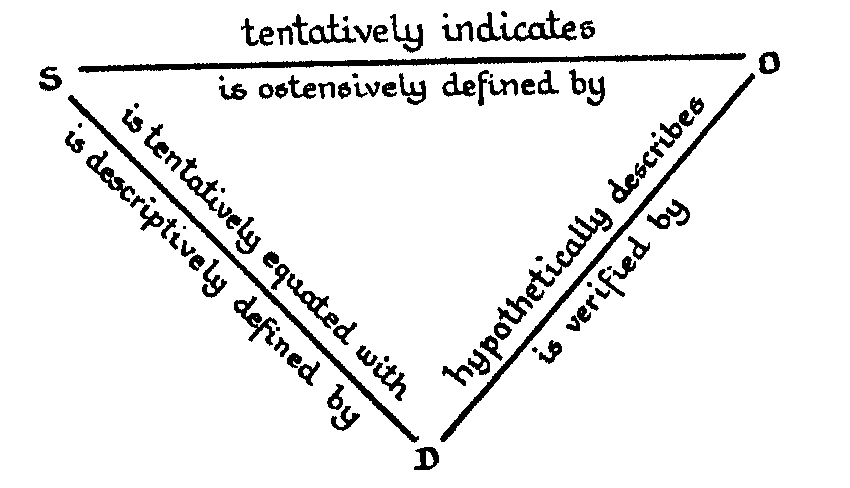 Deskriptivní definice
… A co je důležitější: v průběhu revoluce začínají vědci vidět nové i odlišné věci i tam, kde se důvěrně známými nástroji obracejí do již probádaných oblastí. Jakoby společenství odborníků bylo náhle přeneseno na jinou planetu, kde se důvěrně známé předměty ukazují v odlišném světle a kde se s nimi pojí předměty dosud neznámé.

… Změny paradigmatu nicméně způsobují, že vědci vidí odlišně svět svého vědeckého působení. Jestliže jedinými poukazy na tento svět jsou pouze jejich pozorování a práce, pak po vědecké revoluci je vidět, že vědci reagují na jiný svět.

(Kuhn, 1997, s. 115)
Známé příklady projevů skokových změn vizuálního Gestaltu to ukazují velmi zřetelně a mohou sloužit jako elementární prototyp přeměn vědeckého světa. Kachny předrevolučního světa se ve světě po revoluci ukazují být králíky. Člověk, který zprvu viděl shora vnějšek krabičky, vidí nyní zdola její vnitřek.

Ačkoli podobné proměny nastupují obvykle pozvolna a téměř nevratně, jsou přesto běžnými součástmi vědeckých průzkumů.

Dívají-li se student a kartograf na obrysovou mapu, pak jeden vidí křivku na papíře, druhý obrázek terénu. Dívá-li se student na fotografii z bublinové komory, vidí změť lomených čar tam, kde fyzik vidí záznam nějaké známé jaderné události.

Teprve po určitém počtu proměn svého pohledu se student stane obyvatelem vědeckého světa a vidí to, co vidí vědci a reaguje na to, nač také vědci reagují. Svět, do kterého vědec vstupuje, však není světem daným jednou provždy: s přírodou na jedné straně a vědou na straně druhé. 

(Kuhn 1997, s. 115)
Svět je spíše určován současně okolím i speciální tradicí normální vědy, kterou se student naučil sledovat. V době revoluce, kdy se tradice mění, musí u vědce dojít k převýchově vnímání okolí. Vědec se musí naučit vidět i v některých známých situacích nějaký nový Gestalt. Když se to naučí, bude se mu svět jeho výzkumu zdát zcela nesouměřitelný se světem, jehož obyvatelem až doposud byl. To je další důvod, proč se školy vedené odlišnými paradigmaty vždy poněkud míjejí.


(Kuhn 1997, s. 115–116)
… V doslovném i metaforickém smyslu slova lze říci, že vidění člověka, který si zvykl na převracející čočky, prošlo revoluční proměnou.

… začne mít podezření, že něco jako paradigmata je samo vůbec nutnou podmínkou vnímání. To, co člověk vidí, závisí na tom, nač se dívá, a také na tom, co se na základě předchozí vizuálně-pojmové zkušenosti naučil vidět. Bez takového výcviku by – slovy Williama Jamese – existoval jen „blooming buzzing confusion“. 

(Kuhn 1997, s. 117)
Toto je ovšem Wittgensteinův výklad toho, jak končí filozofické problémy. Tento způsob pro něj (ve Zkoumáních) platí kdykoli, když procházíme procesem, jímž se vracíme zpět k našim přirozeným formám života, vkládajíce naše duše zpět do našich těl; kdežto já jsem musel popsat přijetí nové hudby jako jeden z případů přizpůsobení se (naturalizing ourselves) nové formě života, novému světu. To, že je vyjasnění tohoto druhu popsáno jako řešení filozofického problému i jako cíl specificky filozofického modu kritiky, představuje podle mne nejpůvodnější Wittgensteinův filozofický přínos. Nenacházím pro něco takového v existujícím filozofickém slovníku příhodnější název než Hegelovo užití pojmu Aufhebung. Tento termín nelze úplně přeložit – zrušení, anulování, naplnění atd. – to jsou všechno částečné překlady a termín eliminovat (sublate) převádí celý problém jinam. Toto slovo zachycuje onen smysl uspokojení (satisfaction), k němuž dospějeme v podobných případech sporu, jakým byl ten mezi Brooksem a Wintersem.

(Cavell, 1969, s. 85)
Už nejsme příliš nakloněni předpokládat spolu s Hegelem, že nám Historie umožní, aby bylo toto Aufhebung naší přítomností: jsme si příliš vědomi jejích ironií a ztracených revolucí. Považujme jej však za smysluplný ideál (jednoho druhu) filozofické kritiky – kritiky, v rámci které nemá pro žádnou ze stran smysl vyvracet druhou, protože svůj cíl i své téma chápe po svém.

(Cavell 1969, s. 85)
V Traktátu říká Wittgenstein: „Řešení problému života lze vidět v rozplynutí se problému“ (6.521); a ve Zkoumáních říká „… neboť jasnost o kterou usilujeme, je zajisté úplná. Ale to znamená pouze, že filozofické problémy mají úplně zmizet. (§ 133). Zde ještě nazývá tyto problémy vyřešené (Ibid.); a také říká, že „nezůstanou-li žádné otázky … je to také odpověď (Traktát; 6.25). V pojetí Wittgensteinova pozdního díla se zdá, jakoby problémy filozofie a problémy života měly související gramatiku, neboť řešení obou má stejnou formu: jejich problémy jsou vyřešeny tehdy, pokud zmizí, a odpovědi dostaneme, pokud nejsou dále žádné otázky – když jsou zrušeny naším vysvětlením.


(Cavell 1969, s. 85)
Ve Zkoumáních se to jeví jako odpověď více, než se tomu zdá, ponecháme-li to takto; neboť se tak explicitněji předepisují a předvádějí cesty, kterými by měla filozofie jít při zkoumání problémů, cesty vedoucí k tomu, co Wittgenstein nazývá „přehledné znázornění“ (přehledný popis, übersichtliche Darstellung, perspicuous representation). Podle mne nemá řada filozofů ráda Wittgensteinovo přirovnání filozofických metod k terapiím (FZ § 133). Přesto lze to, co tímto srovnáním Wittgensteina mínil, pochopit právě skrze průběh či vývoj psychoanalytické terapie.


(Cavell 1969, s. 85)
Čím více se někdo dozví o sobě, jak bychom řekli, dosáhne porozumění sobě samotnému, uspořádá své problémy, tím méně je schopen říci, co se dozvěděl; nikoli proto, že bychom zapomněli, co to bylo, nýbrž proto, že cokoli bychom řekli, by nevypadalo jako odpověď nebo řešení: už neexistuje žádná otázka či problém, se kterým by se naše slova mohla střetnout. Dosáhli jsme přesvědčení, nikoli však o nějakém tvrzení; dosáhli jsme konzistence, ale nikoli v teorii. Jste jiní, co rozpoznáváte jako problémy, je jiné, váš svět je jiný. (Svět šťastného člověka je jiný než svět nešťastného. Traktát, 6.43). A v tomto významu, pouze v tomto nelze to, co dílo znamená, vyslovit. Uvěřit mu znamená vidět jej (Believing it is seeing it.).

(Cavell 1969, s. 85–86)
LITERATURA:


Cavell, Stanley, Aesthetic Problems of Modern Philosophy, Must We Mean What We Say, Cambridge: Cambridge University Press, 1969, 68–90.

Kuhn, Thomas S., Struktura vědeckých revolucí. Praha, OIKOYMENH, 1997.

Pepper, Stephen C., The Descriptive Definition. The Journal of
Philosophy, Vol. 43, No. 2, 1946, s. 29–36.

Pepper, Stephen C., The Root Metaphor Theory of Metaphysics, The Journal of Philosophy, Vol. 32, No. 14, 1935, pp. 365–374.